Internetové právo
Právní aspekty doménových jmen

doc. Mgr. Tomáš Gongol, Ph.D.
Doména a doménové jméno
Doména = virtuální prostor na dané úrovni hierarchické struktury
Domény nejvyšší úrovně (Top Level Domain, TLD)
Národní (ccTLD), např. .cz, .de, .us (bývá zde řazena i doména .eu)
Generické (gTLD) - zřizovány ve vlnách
Původní: tvořeny 3 písmeny .com, .gov, .org, .net apod. 
Další: od roku 2013 nové .car, .beer apod.
Domény nižších úrovní (II.řádu...)
Doménové jméno je tvořeno souhrnem domén všech řádů
Jednotlivé domény jsou odděleny tečkou
Tvoří ho nejméně 2 domény (např. seznam.cz)
Tvorba doménového jména
Doménové jméno je symbolickým označením IP adresy
Pouze znaky obsažené v ASCII tabulce (a-z, 0-9, -)
Při přepisu obchodní firmy, ochranné známky apod. se musí vyjít z těchto pravidel (např. mezera mezi slovy pomlčkou nebo vynecháním)
V rámci systému IDN (Internationalized DN) umožněny i jiné znaky (jediná česká doména háčkyčárky.cz)
Doménové jméno ve 2. řádu může mít max 64 znaků (tj. v doméně .cz je přípustných ještě 61 znaků)
Registrace a správa doménových jmen
Princip jedinečnosti
Důvod konfliktů
Princip „first come, first served“
Při zavádění nové TLD (např. při zavádění .eu) se obvykle dává prioritní právo registrace vlastníkům ochranných známek apod. (tzv. sunrise period)
Správci TLD
Řízeno přes organizaci ICANN
Správci pro jednotlivé TLD – pro .cz je to CZ.NIC, z.s.p.o.
Stanovují pravidla pro registraci, registraci provádějí registrátoři (např. wedos.cz, active24.cz)
Registr doménových jmen
Vedou ho správci TLD
Právní povaha doménového jména
Nehmotná věc (předmět soukromoprávních vztahů)
VZNIK zápisem v rejstříku 
Základem je smlouva o registraci doménového jména
Adhézní smlouva (viz Pravidla registrace doménových jmen v ccTLD .cz)
Není zde absolutní ochrana označení, které je součástí DJ – může kolidovat s jinými právními tituly (např. práva k ochranným známkám)
Zápisem vznikají práva DJ držet a užívat
ZÁNIK
Nezaplacením ceny, žádost o zrušení registrace)
PŘEVOD DJ
Jde o postoupené pohledávky (§ 1879 OZ)
ZÁSTAVA DJ
Vzniká účinností zástavní smlouvy (nezapisuje se do Rejstříku)
EXEKUCE DJ
Pohledávka ze smlouvy o registraci může být předmětem exekuce
Právní regulace
Obecně chybí zákonná právní úprava
Výjimky: USA, Finsko a EU
Soft law - pravidla přijímaná správci jednotlivých ccTLD a gTLD.
ICANN vydalo Jednotnou politiku řešení sporů o doménová jména (UDRP)
Řídí se jimi gTLD (.com, .org, atd.)
Pravidla
Kolize s právy třetích osob
Nejčastěji v kolizi s právy na označení
Důvod: způsob registrace DJ 
Základní obecný princip při posuzování: nepřihlíží se k doméně 1.st., podstatné jsou dominantní prvky ochr.známek
Typická jednání
Cybersquatting (domain grabbing)
Typosquatting
Kolize DJ a OZ v ČR
Ochranu v ČR požívají 
OZ zapsané u Úřadu průmyslového vlastnictví (UPV)
Mezinárodní zápis OZ  (WIPO)
Ochranné známky EU (EUIPO)
Zásady
Teritoriality
Ve dvou státech mohou OZ registrovat různé subjekty
DJ je dostupné (např. v doméně .com) je ale pouze jedno
Speciality – zápis pro konkrétní výrobky či služby
vlastník ochranné známky má, dle § 8 odst. 1 zákona o OZ výlučné právo ochrannou známku užívat a to ve spojení s konkrétními výrobky nebo službami, pro něž je chráněna, (do pojmu užívat lze zahrnout rovněž právo zřídit si DJ odpovídající slovní OZ)
Výjimky z těchto zásad: OZ s dobrým jménem, všeobecně známé OZ
Přednostní právo
Pokud bylo DJ registrováno dříve než byla podána přihláška k registraci ochranné známky jiné osoby
§ 10 odst. 2 ZOZ - vlastník ochranné známky v obchodním styku povinen strpět užívání shodného či podobného označení, jestliže práva k tomuto označení vznikla před podáním přihlášky a užívání tohoto označení je v souladu s právem České republiky.
Ochrana přes nekalou soutěž (§2976 ObčZ)
Lze aplikovat pokud nejde uplatnit ochranu přes zákon o OZ
Generální klauzule nekalé soutěže:
jednání v hospodářském styku, v rozporu s dobrými mravy soutěže, způsobilé přivodit újmu jiným soutěžitelům nebo spotřebitelům.
Hospodářský styk – za soutěžitele jsou zde považováni i nepodnikatelé (např. spor o DJ ceskapojistovna.cz, wwwpaegas.cz apod.). Soutěžitelem v oblasti doménových jmen je tedy každý subjekt, který registruje nebo užívá doménové jméno za účelem hospodářského prospěchu nebo ti, kteří použijí doménové jméno k prezentaci jakýchkoliv informací, např. o sobě nebo také o jiném soutěžiteli
Lze použít na spory o DJ i některé zvláštní skutkové podstaty, zejm.
Vyvolání nebezpečí záměny (§ 2981 ObčZ)
Klamavá reklama
Zlehčování, atd.
Mimosoudní řešení sporů o DJ (tzv. ADR)
Pravidla UDRP i Nařízení 874/2004/ES počítají s s cestou mimosoudního řešení sporů o doménová jména, tzv. ADR (z angl. Alternative Dispuse Resolution)
projevem autoregulace internetu
Rychlejší, levnější, jednoinstanční
Zahájené ADR nezakládá překážku litispendence ve vztahu k soudnímu řízení
Výsledky řízení přímo aplikuje správce domény
ADR centra
Arbitrážní centrum pro internetové spory při Rozhodčím soudu při Hospodářské komoře České republiky a Agrární komoře České republiky
Arbitrážní a mediační centrum při WIPO
Národní arbitrážní fórum (NAF)
Asijské centrum pro řešení sporů o doménová jména (ADNDRC)
Arabské centrum pro řešení sporů o doménová jména (ACDR)
UDPR, podobně i Nařízení EU
Vlastník OZ může úspěšně uplatnit stížnost pokud prokáže, že
doménové jméno je totožné nebo zavádějícím způsobem podobné ochranné známce, ke které její vlastník uplatňuje právo a
držitel doménového jména nemá právo nebo oprávněný zájem vzhledem k doménovému jméno a (nebo)
doménové jméno bylo zaregistrováno nebo užíváno ve zlé víře.
Totožnost
mezery mezi slovy při tvorbě doménového jména buď vypuštěny, nebo nahrazeny pomlčkami “-“
Podobně je to se zvláštními znaky „&“
Např. b&u&n&d&e&s&l&i&g&a
V praxi ADR řízení jsou uvedené transkripce do doménového jména posuzovány jako totožné s původním zněním ochranné známky
Posuzuje se pouze DJ 2.stupně
Zavádějící podobnost
Test zjištění pravděpodobnosti záměny
zahrnuje porovnání mezi ochrannou známkou a vlastním DJ za účelem zjištění pravděpodobnosti záměny na straně internetového uživatele
Aby byla shledána zavádějící podobnost, ochranná známka jako taková musí být v rámci DJ rozlišitelná vizuálně nebo foneticky
VIZUÁLNÍ
Ze skutečnosti, že doménové jméno bylo vytvořeno složením názvu ochranné známky a obecného pojmu, bývá rozhodčími senáty spatřován úmyslný záměr vytvořit mezi ochrannou známkou a doménovým jménem vztah zavádějící podobnosti
 wwwaudi.eu , microsoft-servers.eu, volvobil.eu, volvogroup.eu, dvd-quelle.eu
Za popisné lze označit také předpony „e“ nebo „i“, které jsou často používány v souvislosti s elektronickými službami, resp. internetem (např. e-airfrace, egoogle, itesco)
FONETICKÁ
Bancointesta (záměna O a A ve slově BANCA)
případy doménových jmen zneužívajících chyby při vypisování chráněného označení v adresovém řádku internetového prohlížeče, jako například sonyericson, fuijifim
Registrace bez práva či oprávněného zájmu
Pokud chce stěžovatel ve sporu uspět, musí prokázat, že stávající držitel doménového jména k němu nemá relevantní právo nebo oprávněný zájem
Jak prokázat negativní skutečnost?
Praxe rozhodčích soudů na tuto skutečnost reagují aplikací důkazu prima facie (tj. na první pohled)
Pokud stěžovatel prokáže prima facie, že držitel doménového jména nemá právo nebo oprávněný zájem a držitel neprokáže opak zejména v souladu s čl. 4 písm. c) UDRP, pak rozhodčí soudy mají za to, že držiteli skutečně právo či oprávněný zájem chybí
Posuzuje se zejména:
známost ochranné známky,
skutečnost, jestli držitel domény má zaregistrovaných více domén odpovídající druhovým či popisným výrazům,
skutečnost, jestli je doménového jméno používáno ve spojení s významem daného slova nebo věty (pouhá registrace nezakládá právo ani oprávněný zájem)
Indikátory neexistujícího práva či oprávněného zájmu
Chybějící faktická souvislost mezi držitelem doménového jména
a ochrannou známkou (není např. licence k užití OZ)
Doménové jméno není užíváno po dobu minimálně 6 měsíců od jeho registrace
Doménové jméno je tzv. zaparkováno (“stránky se připravují“). Samotné umístění reklamy (např. PPC) nezakládá oprávněný zájem.
Držitel doménového jména zneužil příslušná ustanovení o transkripci znaků a registroval si pro účely sunrise period ochrannou známku obsahující znaky, které se při přepisu vypouštějí nebo nahrazují 
(např. b&u&n&d&e&s&l&i&g&a, Tim Ex)
Doménové jméno vzniklo spojením ochranné známky s generickým pojmem za účelem vytvoření záměny
wwwaudi.eu
Držitel doménového jména vytvořil webové stránky obsahující pouze odkazy na jiné webové stránky, prostor pro reklamu třetích osob
Na doménovém jménu je spuštěna webová prezentace obsahující nabídku konkurenčních služeb nebo odkazů na konkurenční služby
Zobrazení reklamy je považováno za užití webové stránky s komerčním záměrem a tedy bez práva či oprávněného zájmu
Indikátory existující práva či oprávněného zájmu
Viz Nařízení 874/2004/ES v čl. 21 odst. 2 (podobně také UDRP v čl. 4, písm. c))
před jakýmkoli oznámením postupu mimosoudního řešení sporu držitel jména domény použil toto jméno nebo jméno mu odpovídající v souvislosti s nabídkou zboží nebo služeb nebo se k tomu prokazatelně připravoval;
je držitelem jména domény podnik, organizace nebo fyzická osoba obecně známá pod tímto jménem domény, a to i za neexistence práva uznaného nebo stanoveného vnitrostátním právem nebo právem Společenství;
držitel jména domény toto jméno oprávněně a neobchodně nebo korektně využívá, aniž by měl v úmyslu klamat spotřebitele nebo poškodit pověst jména, pro které existuje právo uznané nebo stanovené vnitrostátním právem nebo právem Společenství.
Doplněno praxí ADR:
Distributor, resp. prodejce zboží (služby) chráněného ochrannou známkou odlišný od vlastníka ochranné známky, má dle praxe rozhodčího soudu oprávněný zájem na použití shodného či zaměnitelně podobného doménového jména odpovídajícímu ochranné známce za splnění těchto podmínek:
o na příslušných webových stránkách se opravdu nabízí příslušné zboží nebo služby označované ochrannou známkou,
o webové stránky jsou užívány pouze k prodeji příslušného zboží,
o webové stránky musí pravdivě informovat o vztahu mezi provozovatelem webu a majitelem ochranné známky a 
držitel registrace se nesmí snažit využívat registraci doménových jmen obsahujících příslušnou značku k tomu, aby si „přivlastnil“ užívání této ochranné známky na internetu.
Do této kategorie obvykle nespadají webové stránky obsahující reklamu, těžící při tom neoprávněnou výhodu ze známosti ochranné známky
Registrace nebo užívání ve zlé víře
V souladu s čl. 3 Nařízení 874/2004/ES může být nedostatek dobré víry prokázán, pokud
okolnosti ukazují, že jméno domény bylo zaregistrováno nebo získáno zejména pro účely prodeje, pronájmu nebo jiného převodu jména domény držiteli jména, 
jméno domény bylo zaregistrováno s cílem zabránit držiteli takového jména, pro které existuje právo uznané nebo stanovené vnitrostátním právem nebo právem Společenství, nebo veřejnému subjektu, vyjádřit toto jméno v odpovídajícím jménu domény, pokud
lze prokázat tento typ chování žadatele o registraci, nebo
jméno domény nebylo použito patřičným způsobem nejméně po dobu dvou let ode dne registrace, nebo
za okolností, kdy v době zahájení postupu mimosoudního řešení sporu držitel jména domény vyjádřil svůj úmysl použít jméno domény patřičným způsobem, ale během šesti měsíců po dni zahájení postupu mimosoudního řešení sporu tak neučinil;
jméno domény bylo úmyslně použito s cílem přilákat uživatele internetu pro obchodní zisk na internetovou stránku nebo na jinou on-line lokalitu
Registrace DJ narušuje profesionální činnost soutěžitele
Např. automatické přesměrování (forwarding) z DJ na vlastní stránky
Spor sprace.cz a práce.cz
Majitel OZ prace.cz podal námitku proti zápisu OZ Sprace.cz z důvodu zaměnitelnosti



Jsou OZ zaměnitelné?
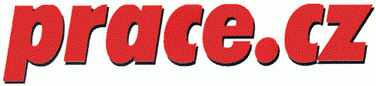 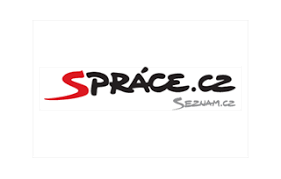 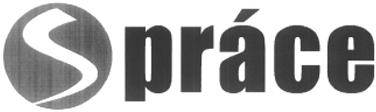 DJ a autorské dílo
Definice autorského díla viz §1/1
Definici autorského díla by však odpovídalo pouze doménové jméno, které bude jedinečným výsledkem tvůrčí činnosti.
Např. Silmarillion
DJ a ochrana osobnosti
Viz § 81 a násl. ObčZ
Chráněna osobnost fyzické osoby a to zejména její život a zdraví, občanská čest, lidská důstojnost, soukromí, jméno a projevy osobní povahy.
doménové jméno se může dostat do konfliktu především se jménem a příjmením fyzické osoby
Některá další osobnostní práva, např. občanská čest, soukromí či projevy osobní povahy, mohou být narušena prostřednictvím obsahu www stránek, které jsou pod DJ dostupné.
Např. dagmarhavlova.cz